Building the Information System for Forests in Europe
Miruna Bădescu, Adriana Baciu – Eau de Web
Koldo Goñi Iza - Tracasa
1
Plan for FISE developments
Short presentation of FISE milestones






Meaning to start humble and build the system bottom up
Start with user stories for each target group, important to meet the demand
2
Main components of FISE
Portal 
Main entry point for retrieval of FISE information and content. Main section of the portal: Topics, Countries and Regions, Indicators 
National Forest Inventory Search functionality
Tool that will assist the users in easy retrieval of National Forestry Inventory datasets and information, along with other datasets and information available on forestry 
Maps and Graphs 
Visualization tool for GIS data relevant to the forest field
Visualization tool for existing tabular data, time series for such datasets etc.

All technologies used will follow EEA Standards
3
Portal design
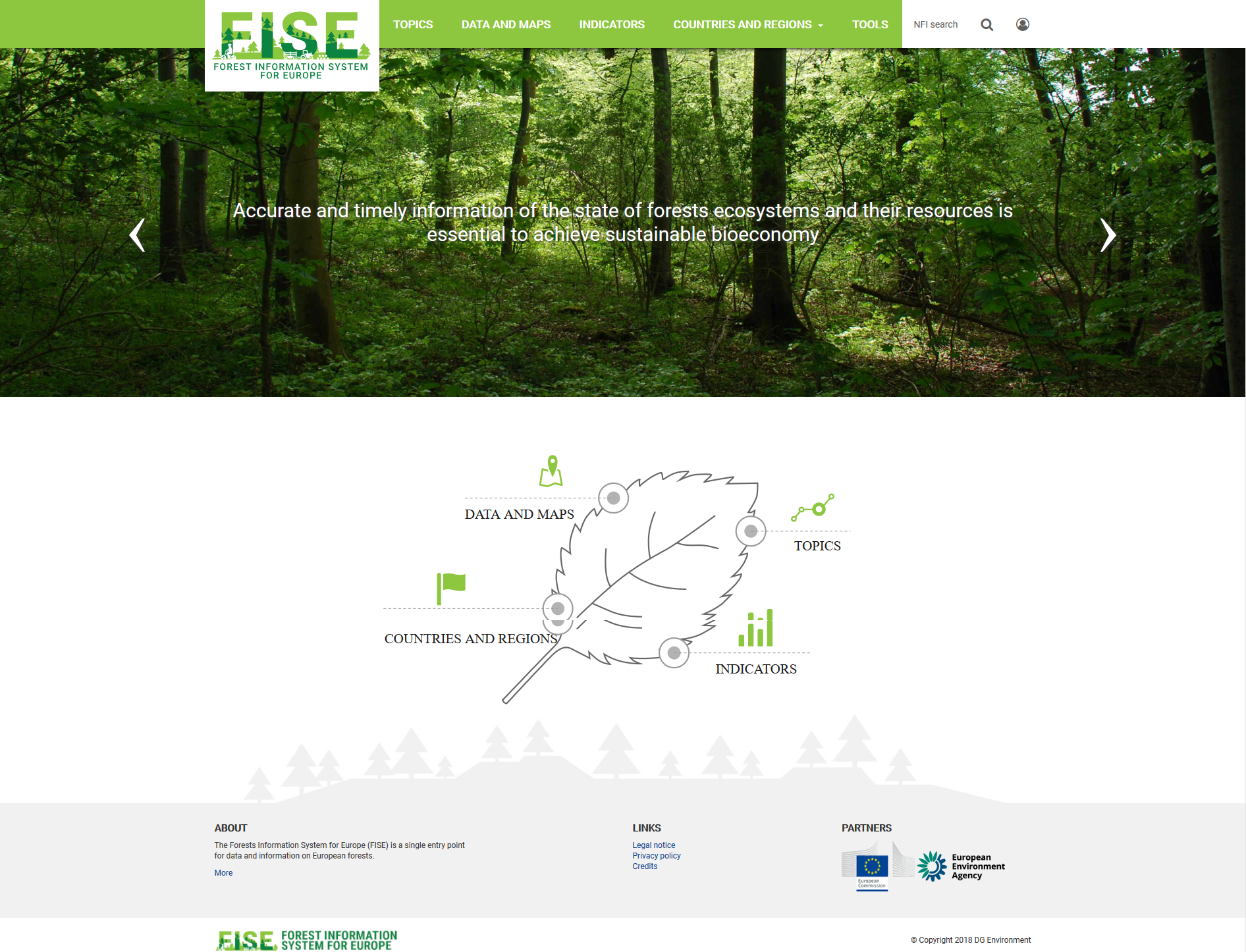 4
Portal structure
Homepage structure: 
Menu area: logo, easy navigation from the portal menu
Rolling banner – presenting short welcome messages for the visitor, announcements, conferences, reporting news
Navigation area, emphasis on main sections
Stories area – to be implemented – will advertise the relevant stories of the moment
Footer area: Contact, About, Partners etc. 
Main sections:
Topics
Data and maps
Indicators 
Countries and regions
Tools
5
Portal main sections and pages
6
Country pages, Indicators
The country pages will show the information available now:
Art 17 forest data
NFI search per country
LULUCF data
Etc.
Ideally, specific information will be filled in and maintained by countries
Indicators
EEA is compiling forest condition indicators as part of a forest pilot project carried with the Commission
Other indicators, compiled for other processes and related to different policy relevant topics
7
Search FISE for forest information, including National Forest Inventories
Data has been collected by JRC from NFIs and international organisations:
FAO/FRA, UNECE, Forest Europe, ICP-Forests, EUFORGEN, Global Forest Watch, etc.
Commission Services: JRC, DG ENV, DG AGRI, DG CLIMA, etc.
National Forest Inventories
Copernicus layers (HRL Forests, tree cover density) 
Currently more than 1600 resources (datasets, maps, reports, documents etc.) and counting…
The search looks in the resources’ metadata (country/region, resource type, topic, keywords etc. )
Manually associated by the JRC, i.e. common nomenclatures
Meaningful results
8
FISE Search functionality
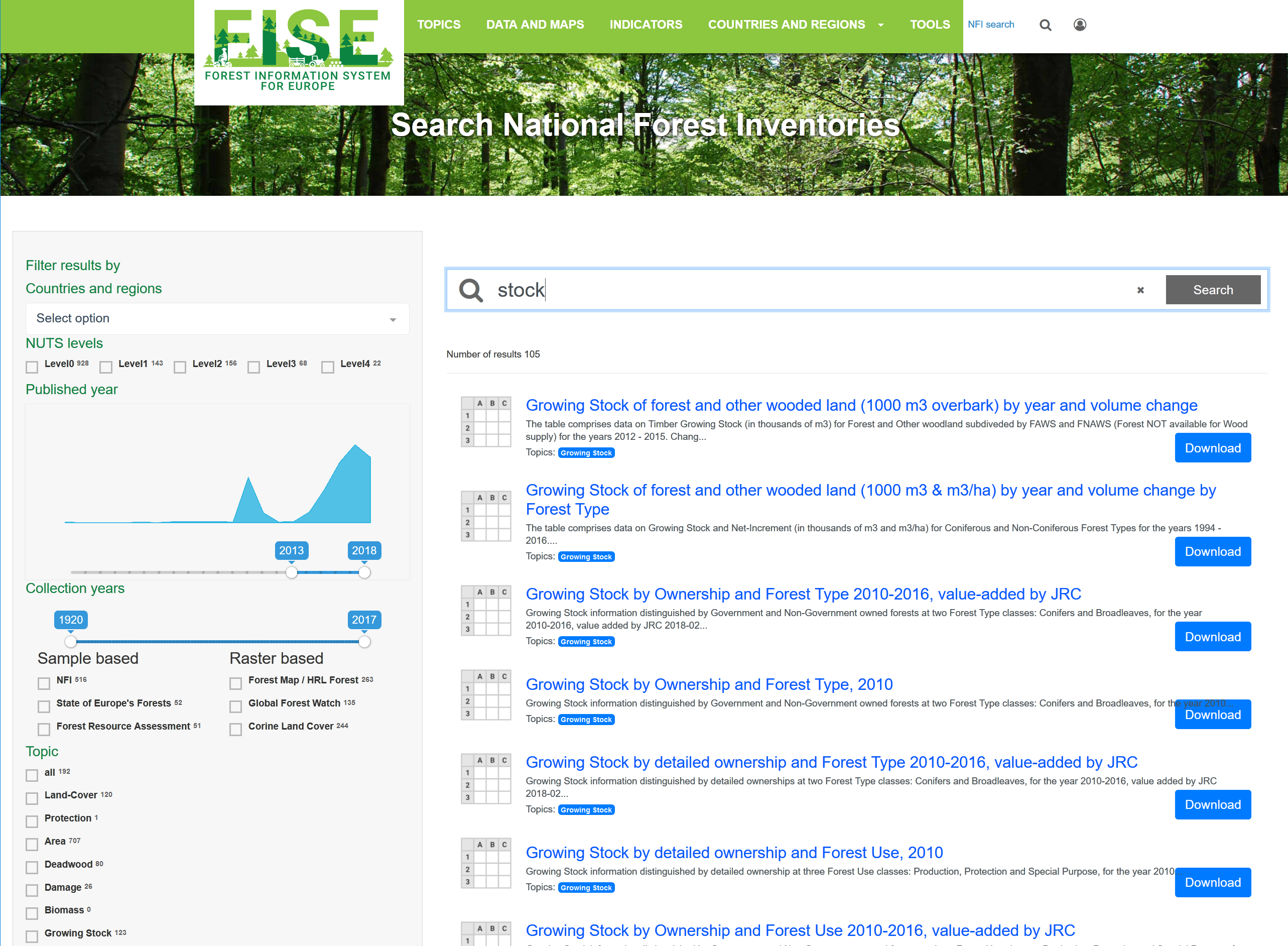 9
Producing maps for FISE
Objective: produce interactive maps about forest and related topics

They have to fit the user stories: forest quantification, bioeconomy, biodiversity, forest health
Which maps?
We have to select under some criteria:
Relevance (to answer a user story)
Unpublished
Geographic component vs tabular
Available data source
10
Data sources
There are many data sources. FAO, UNECE, ICP-Forests, EUFORGEN, EEA, EFI, EFFIS, COPERNICUS, NFIs, commission services (JRC, DG ENV, DG AGRI, DG ESTAT, DG GROW, etc)

But… data <> map:
Information Scope
Homogeneous
Geographic component
Others (accessibility, legal constraints..)
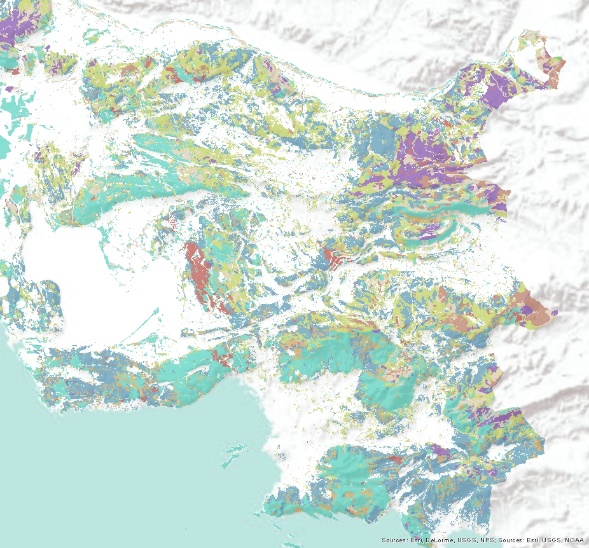 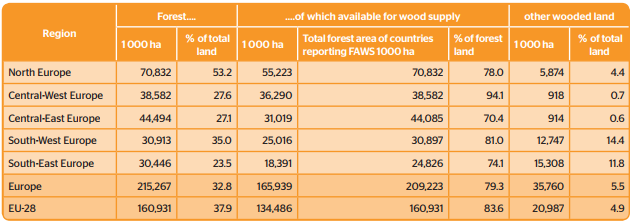 11
Map types by procedure
Maps from layers that already exists.
Combination and reinterpretation of information that already exists.
Produce new layers from raw data, mainly remote sensing (to be  considered)
12
Data from EFFIS (European Forest Fires Information System)
13
Standard procedure
Raster
Reclass and/or 
raster calculation
Map representation.
Simbology
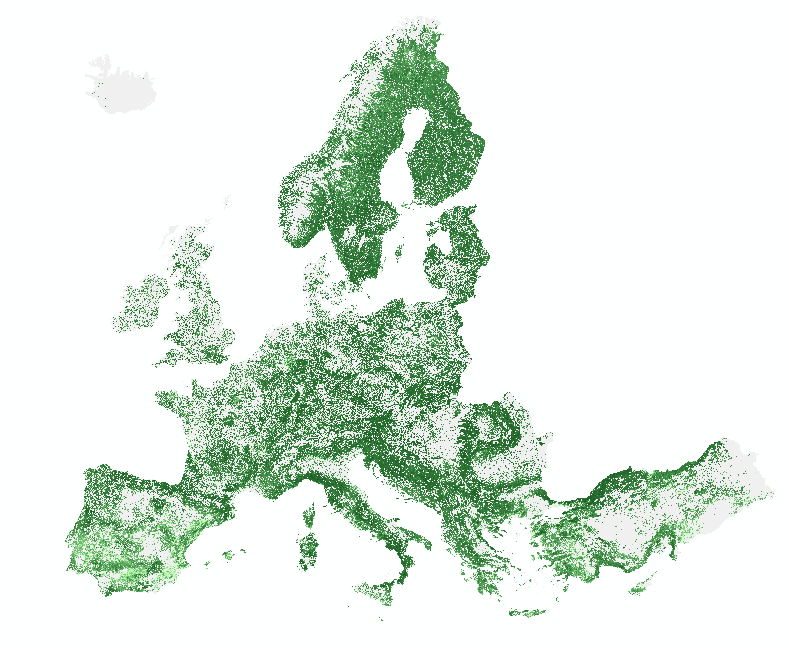 Combine with vector
Statistics, tabulate, clip..
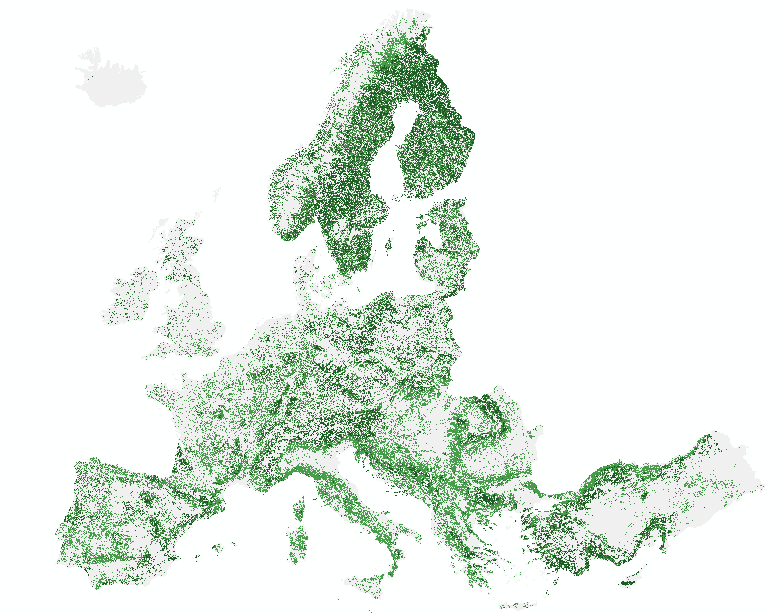 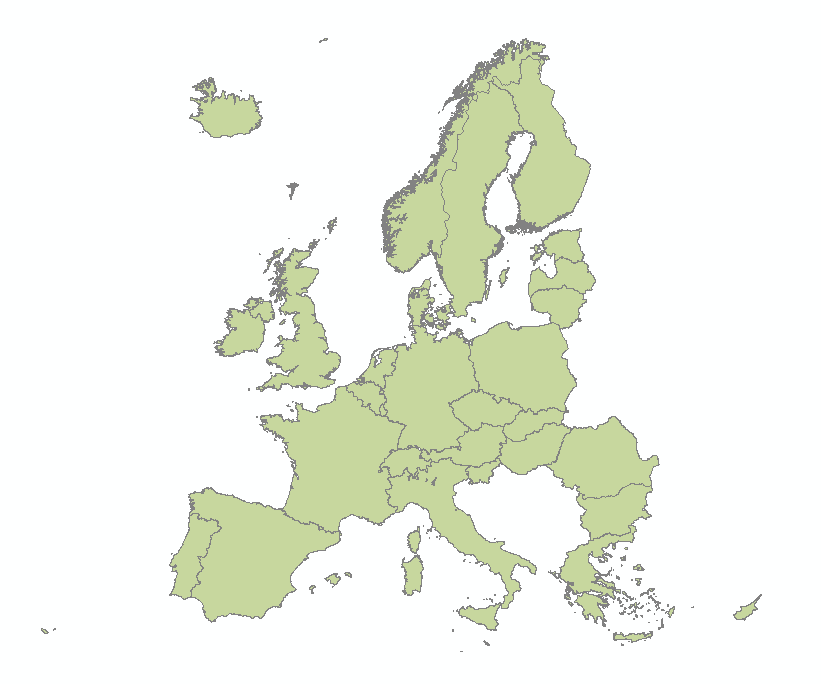 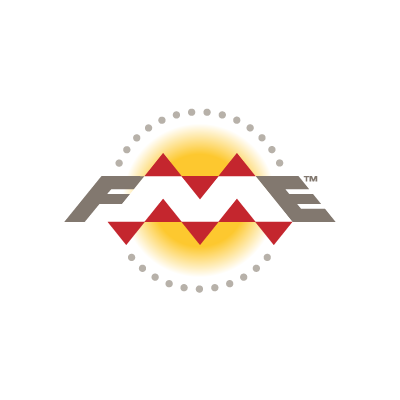 14
Tree cover density and forest types
15
Forest in protected sites
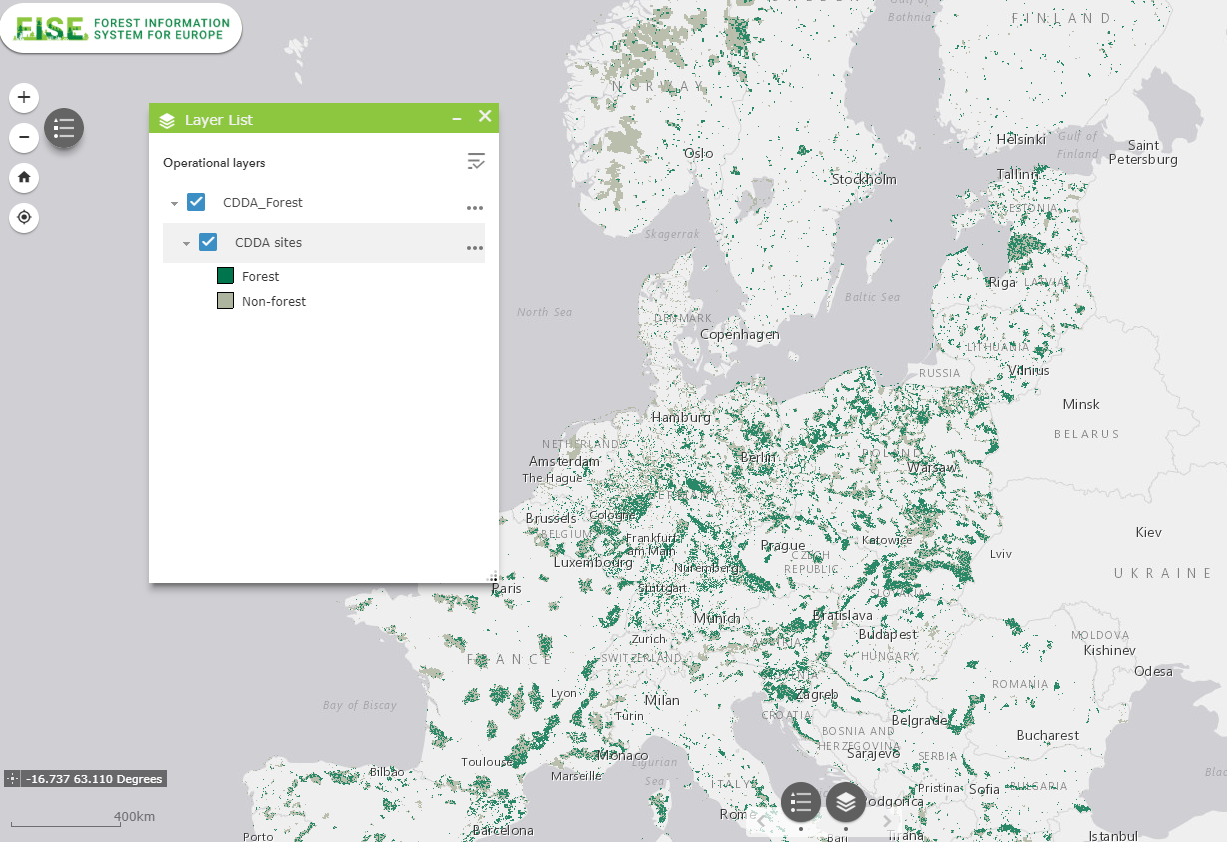 16
Maps from raw data
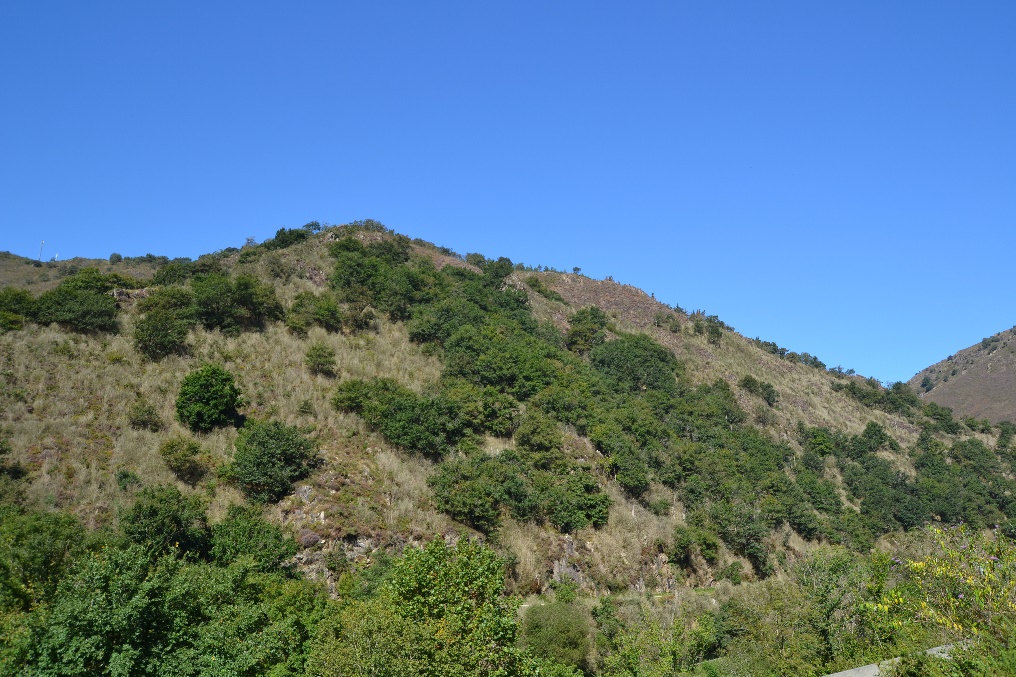 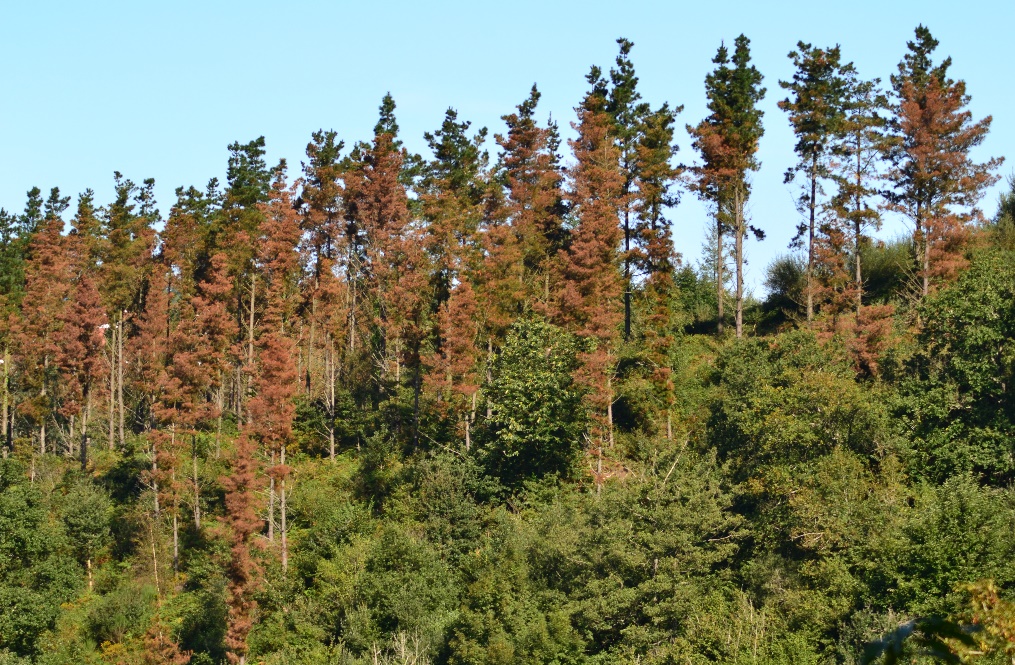 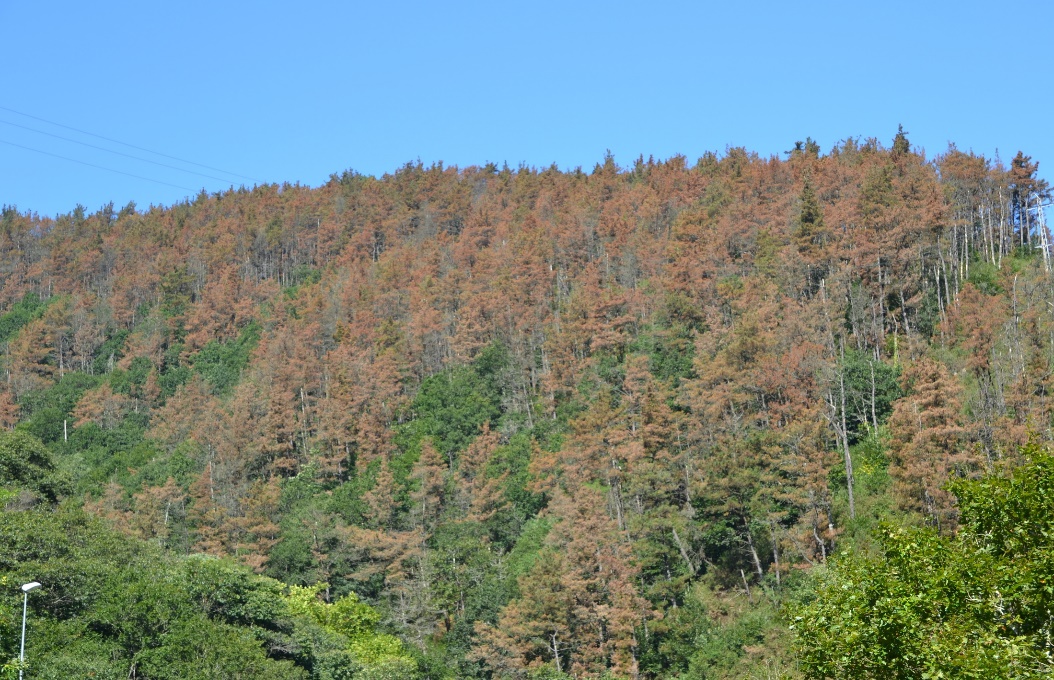 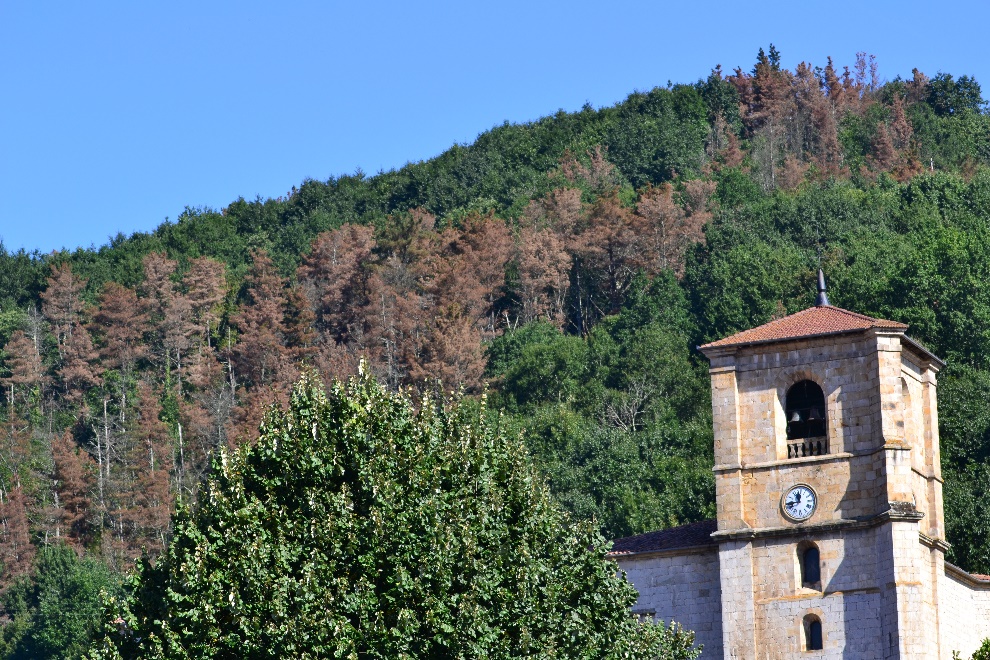 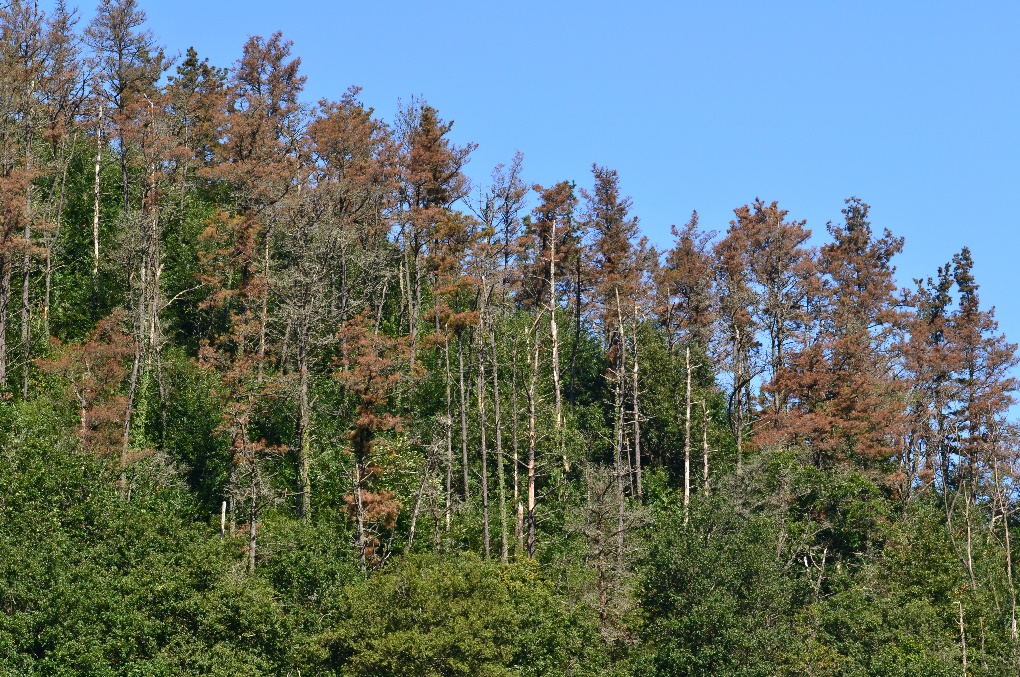 Red band
Dothistroma septosporum
Box tree moth
Cydalima perspectalis
Thank you!
18